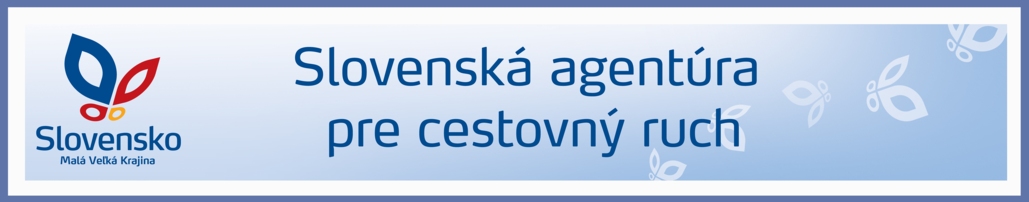 Opatrenie 2.1
Žiadateľ: 		Obec Východná
Miesto realizácie: 	Východná
Názov projektu: 	Obnova a modernizácia areálu  				folklórneho festivalu Východná 
Výška NFP:		95 mil. Sk
Ciele projektu:
 Rekonštrukcia infraštruktúry areálu amfiteátra – pódium, hľadisko
 Rekonštrukcia a výstavba hygienického zariadenia 
 Výstavba vyhliadkovej veže
 Výstavba predajných stánkov ľudových výrobkov
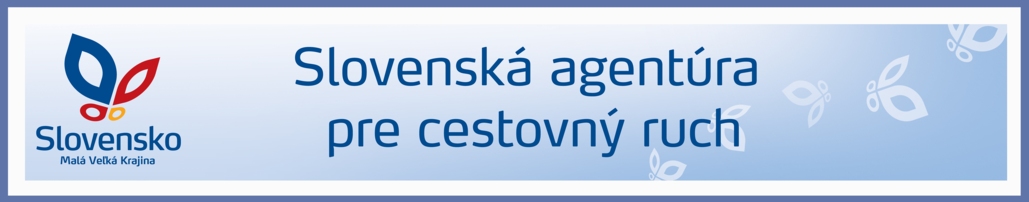 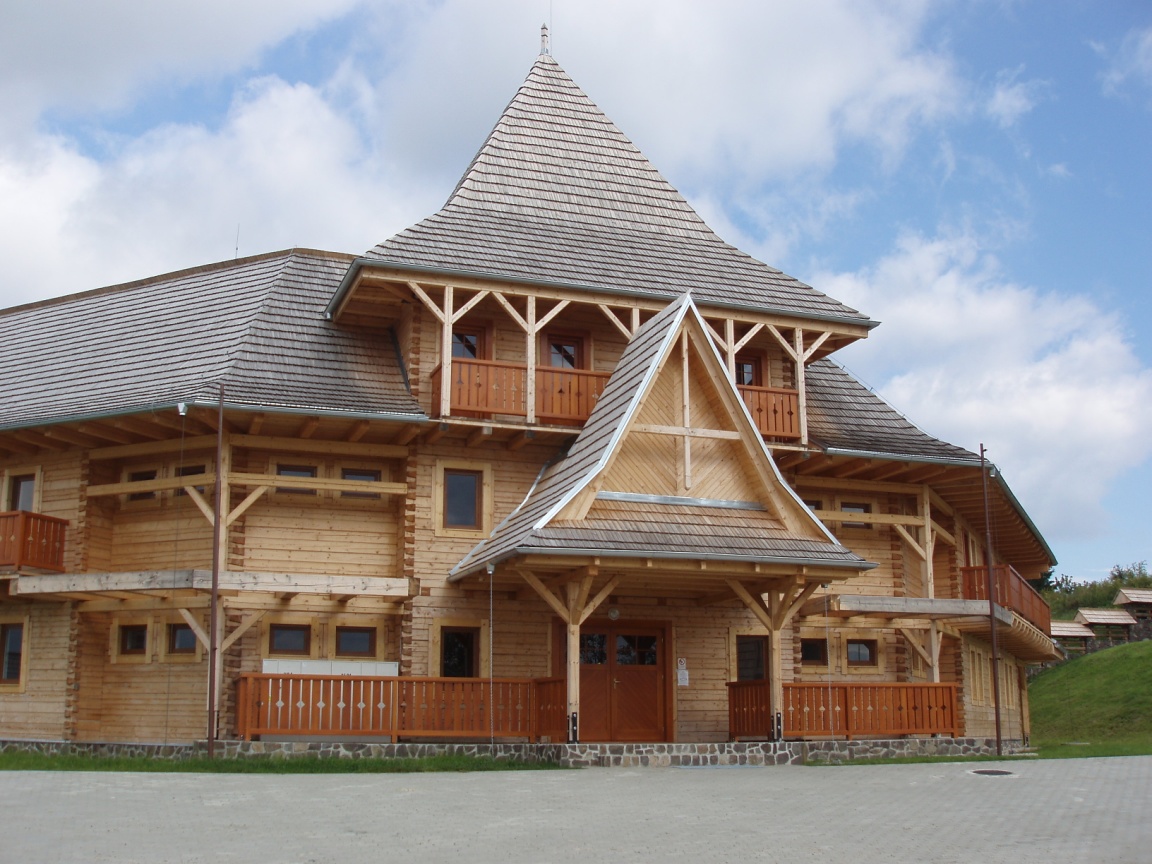 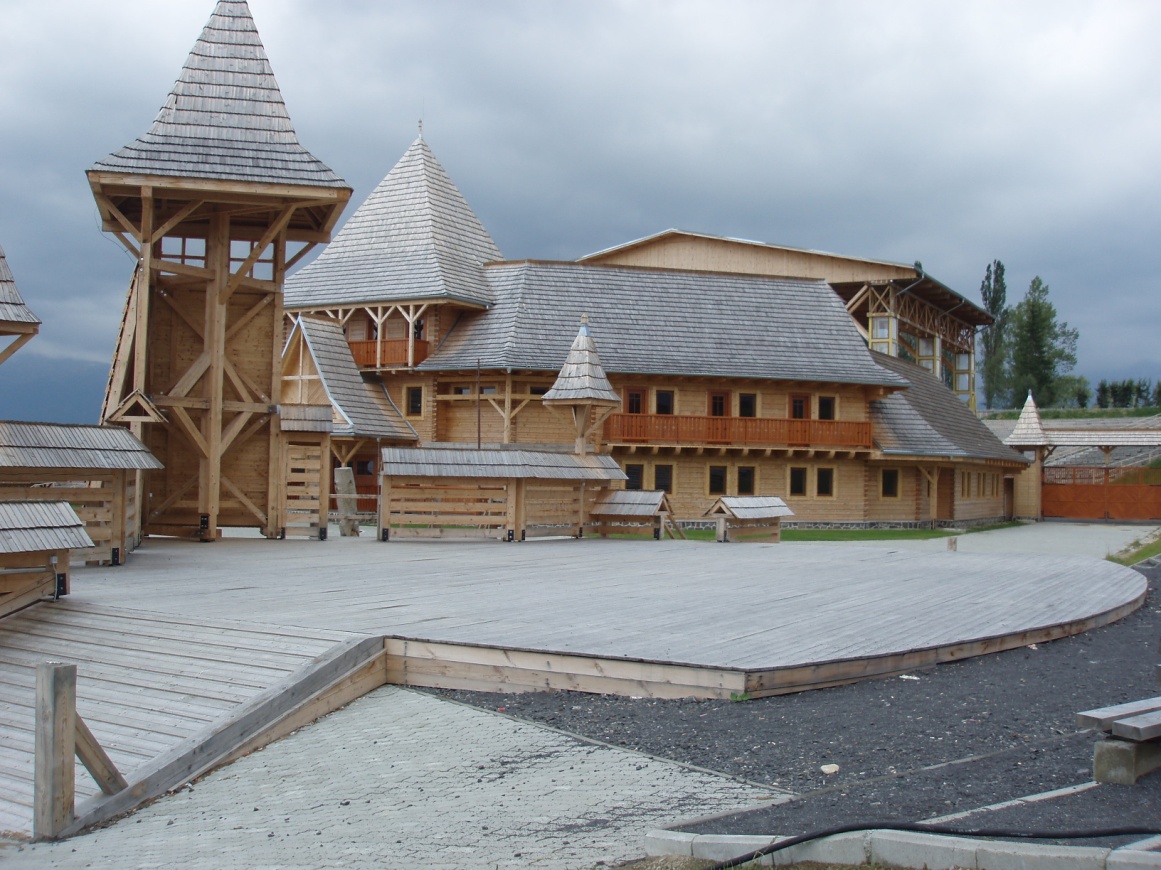 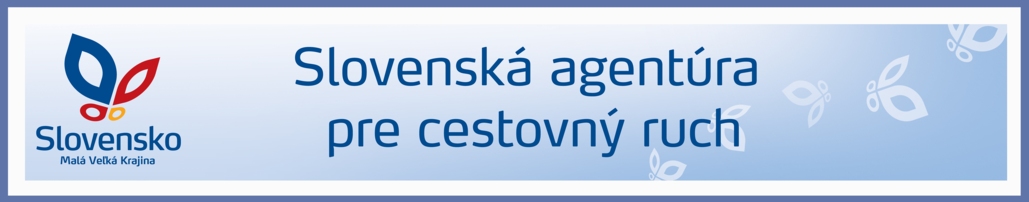 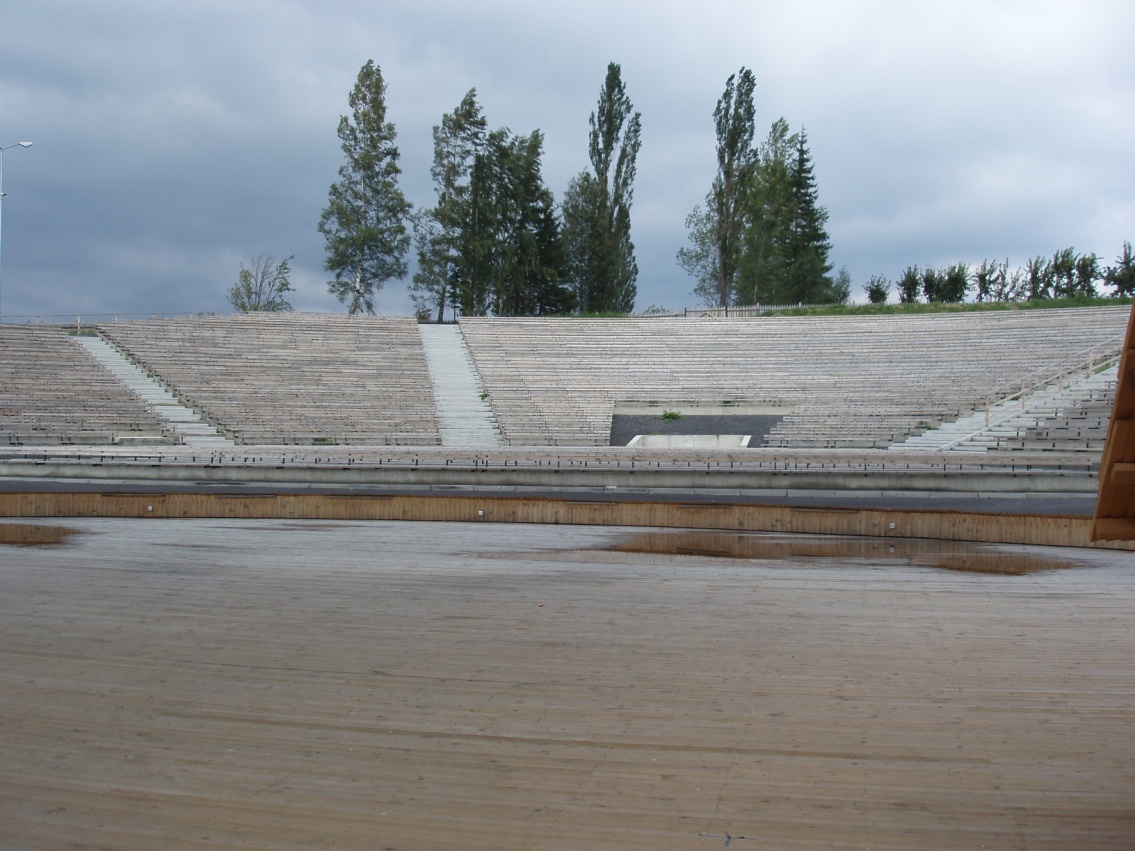 výstavba predajných
stánkov ľudových výrobkov
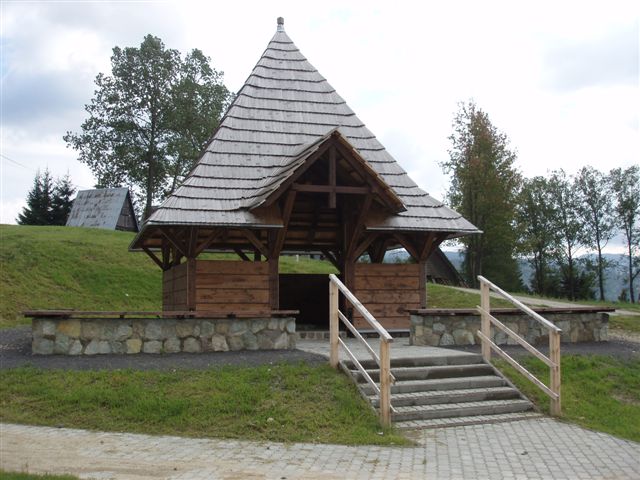 zrekonštruovaný amfiteáter
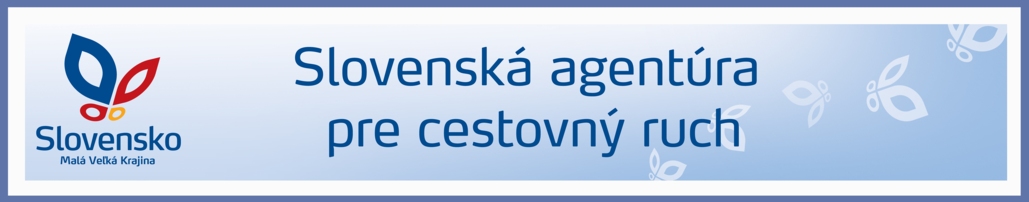 Vyhliadková veža, dominanta areálu
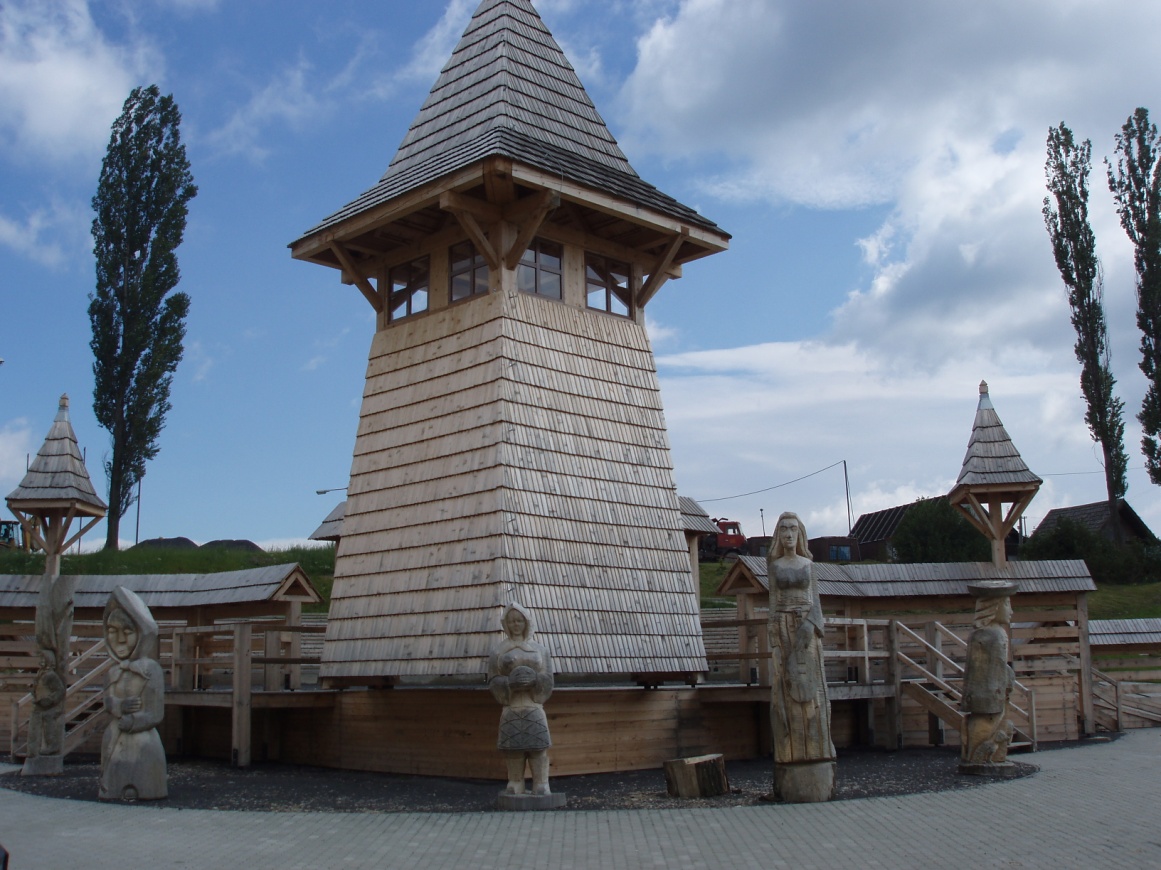 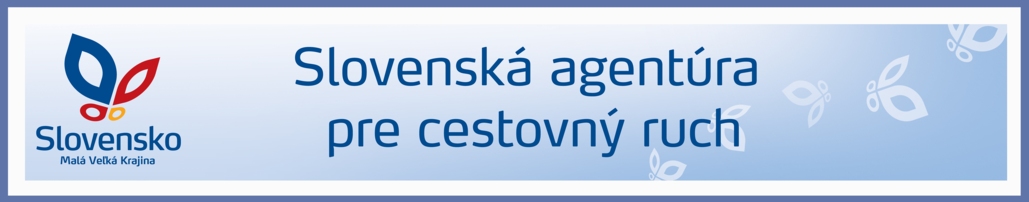 Obnova vstupných brán
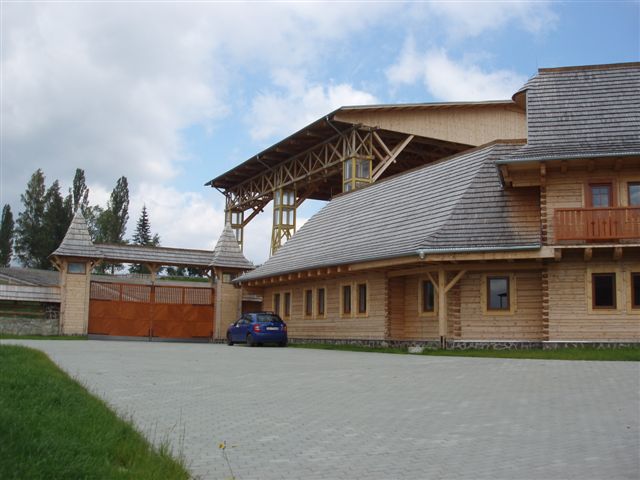 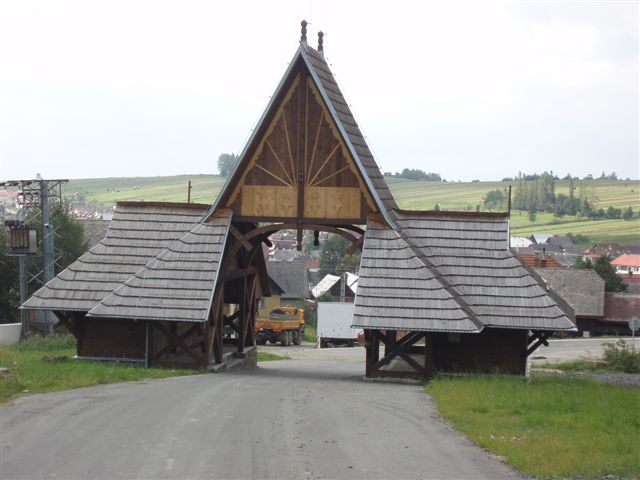 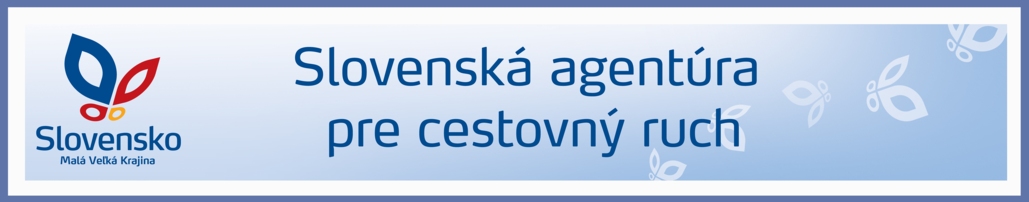 Opatrenie 2.1
Žiadateľ: 		Mesto Stará Ľubovňa
Názov projektu: 	Symbióza šľachtickej, meštianskej a ľudovej kultúry v spoločnom produkte cestovného ruchu
Výška NFP :  	13 mil. Sk
Ciele projektu:
    rekonštrukcia Meštianskeho domu
    vybudovanie stredovekého Historického vojenského tábora
    obnova lesoparku
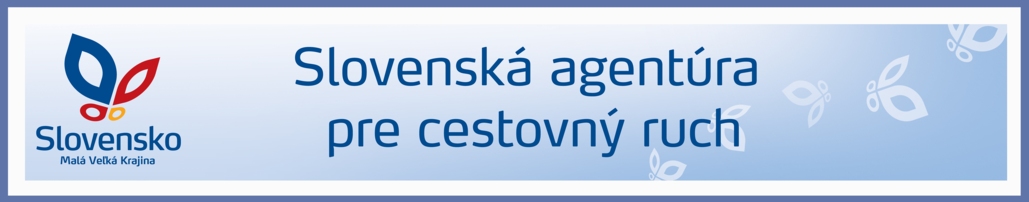 Rekonštrukcia Meštianskeho domu
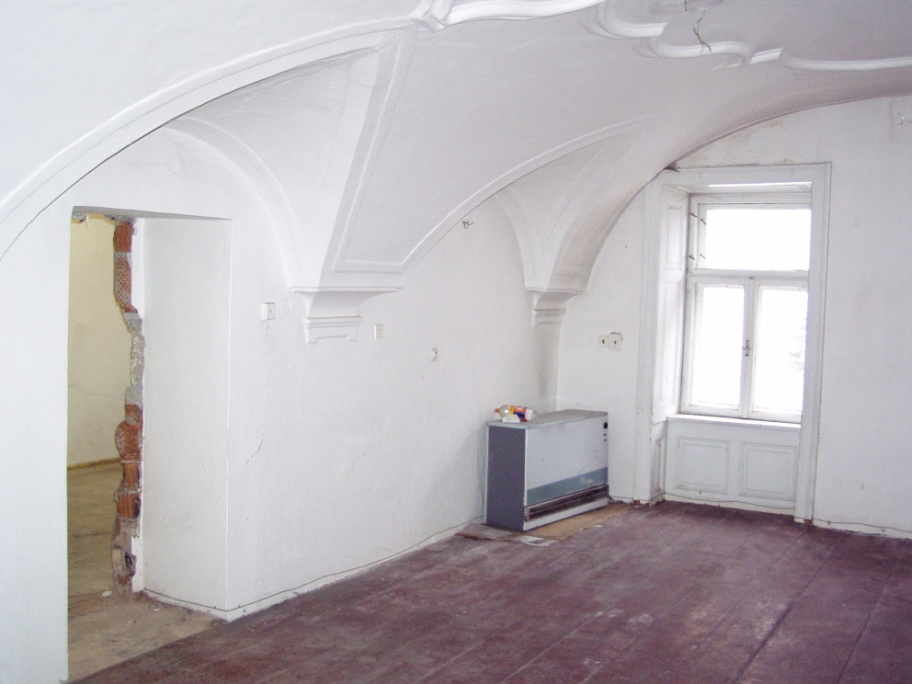 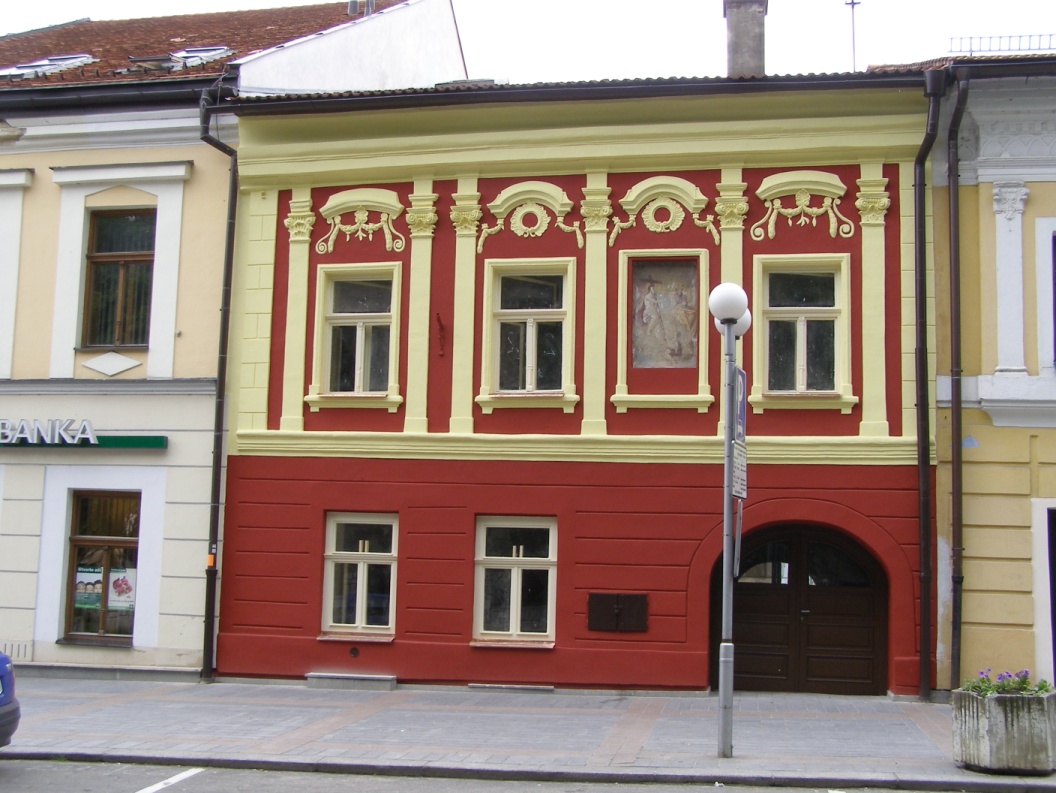 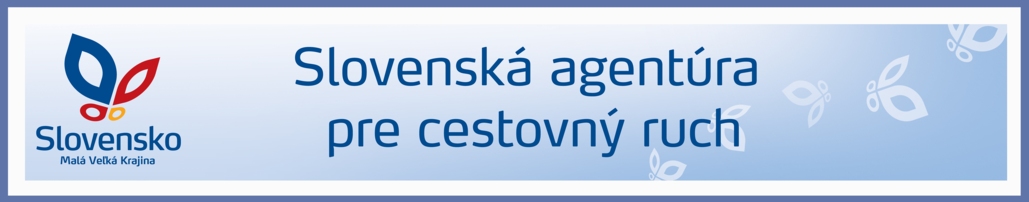 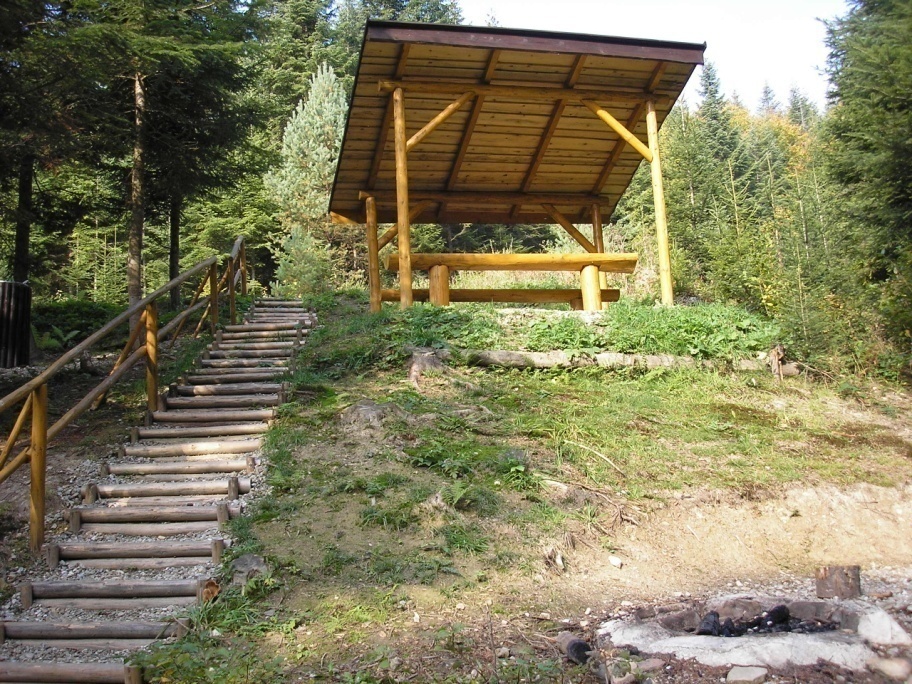 Obnova Lesoparku
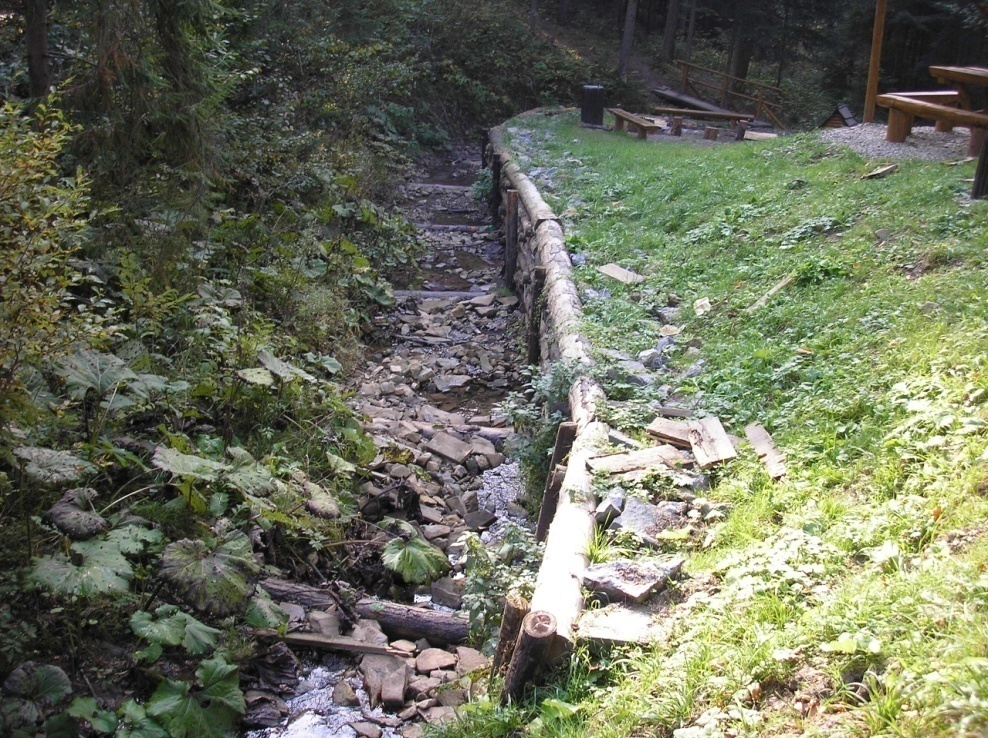 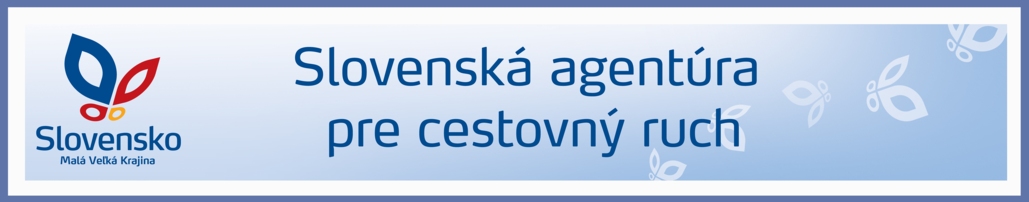 Historický vojenský tábor
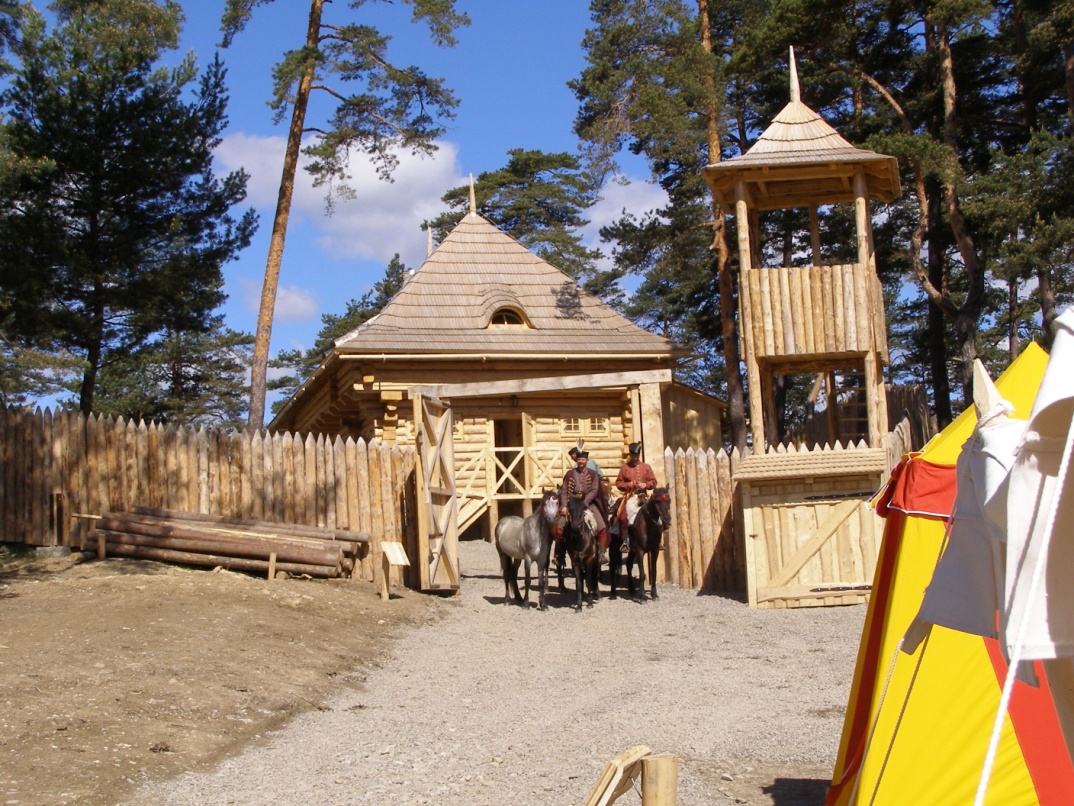 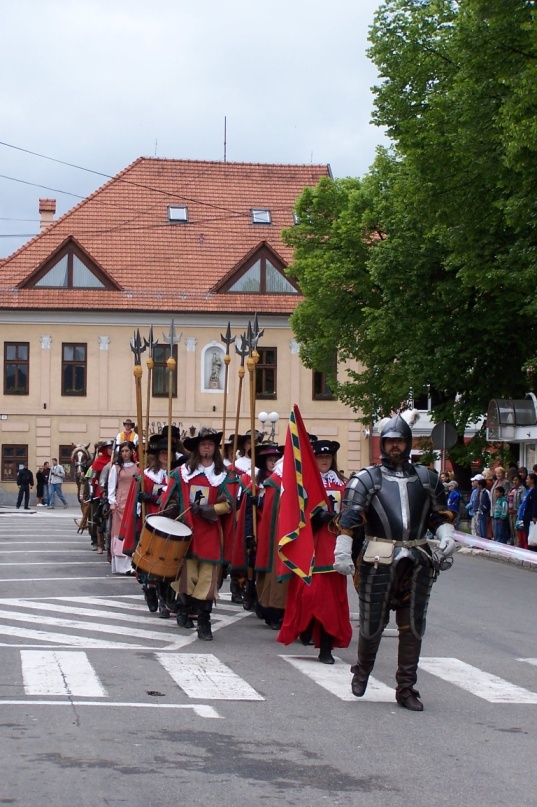 Po ukončení realizácie projektu sa konalo podujatie Brána do histórie
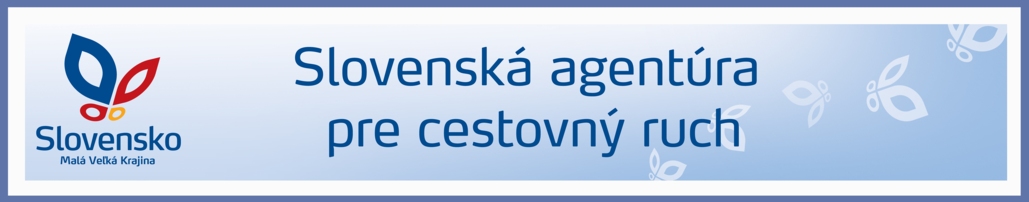 Podujatie Brána do histórie
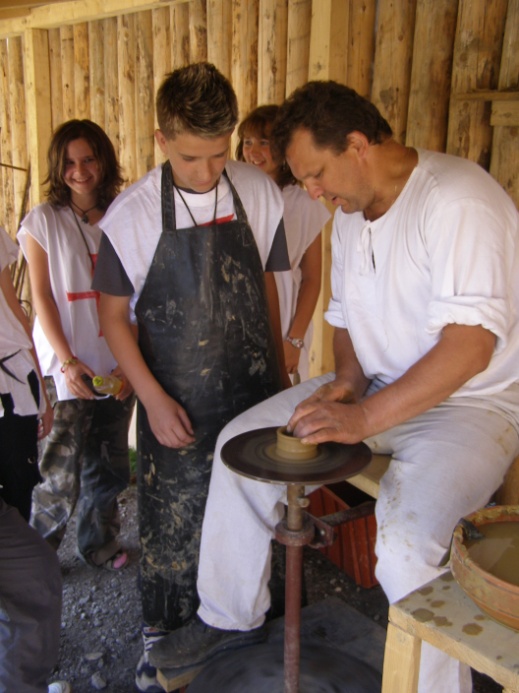 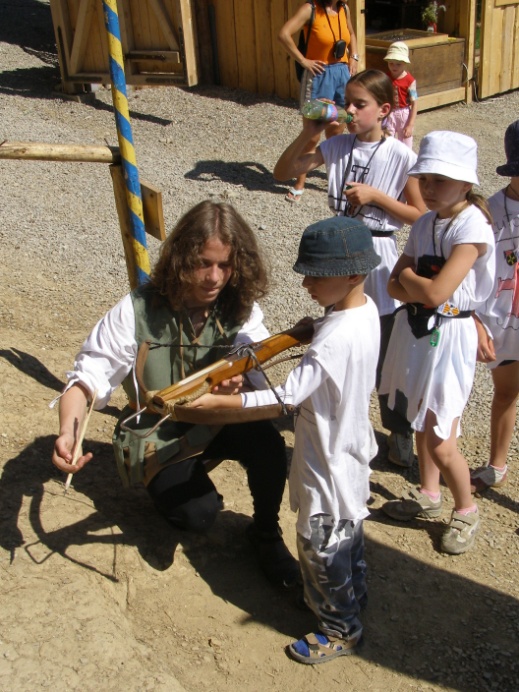 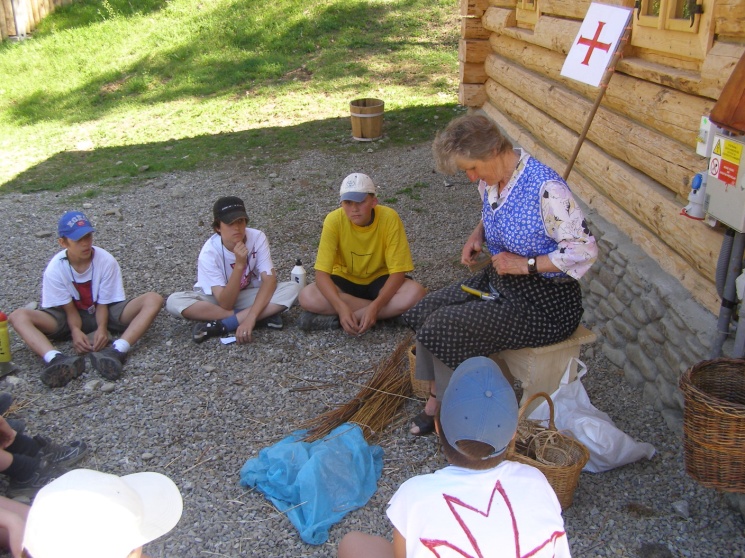 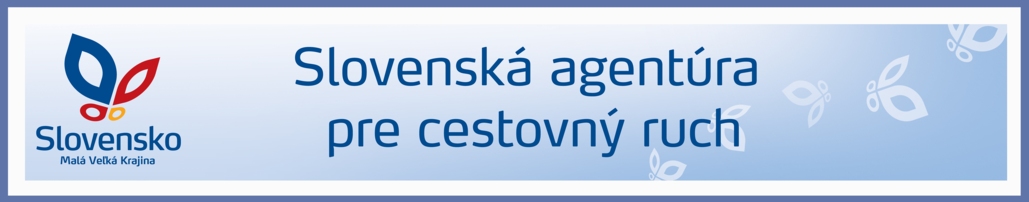 Opatrenie 2.2
Žiadateľ: 		Welness s.r.o.
Názov projektu: 	Wellnes centrum Patince
Miesto realizácie: 	Patince
Výška NFP: 		80 mil. Sk
Ciele projektu:
 vybudovanie krytého aquaparku s termálnou vodou 
 hotel ****
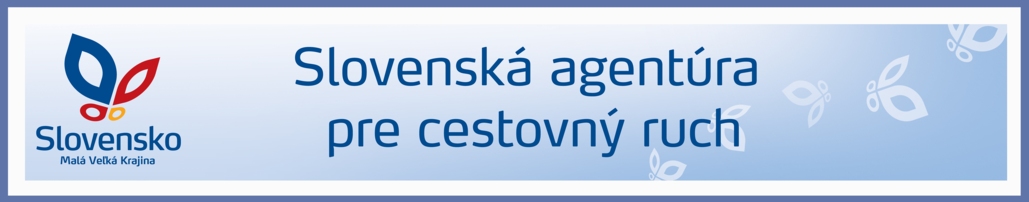 Wellness centrum Patince
                 bazény
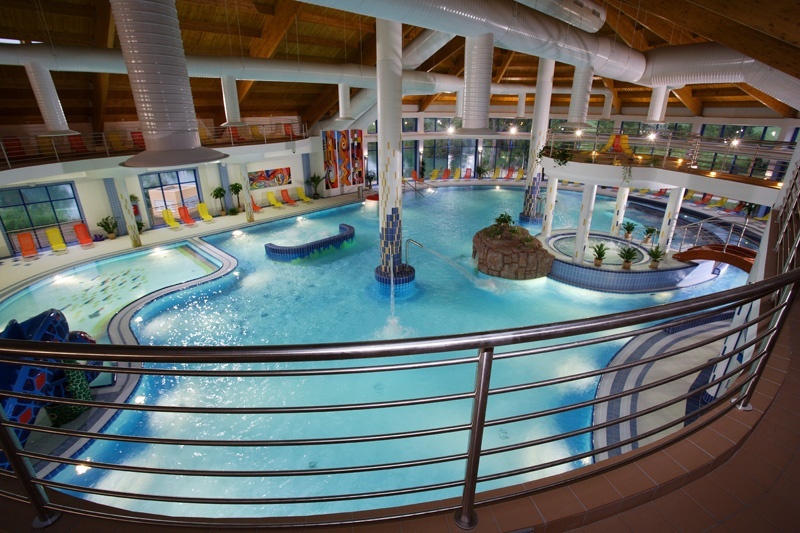 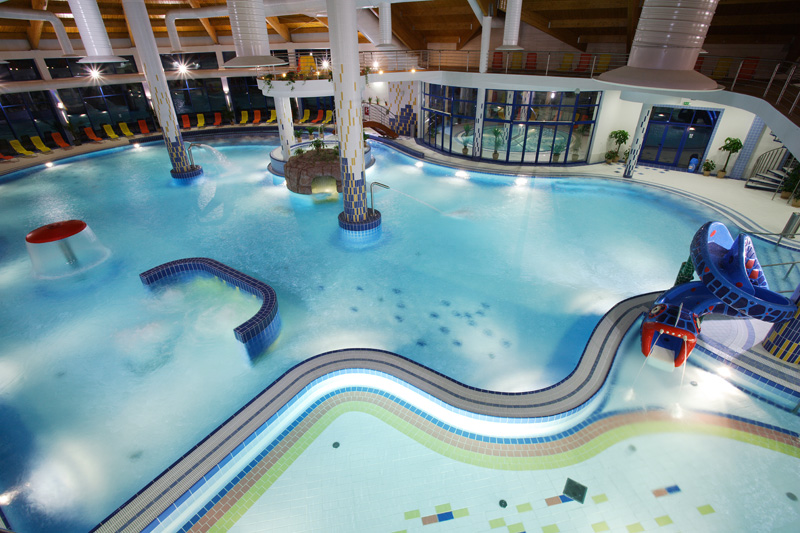 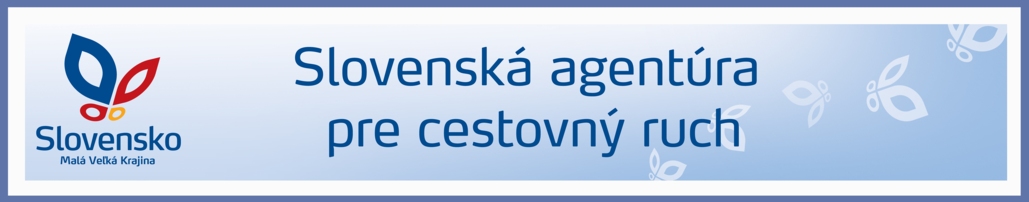 Wellness centrum Patince
         hotelová časť
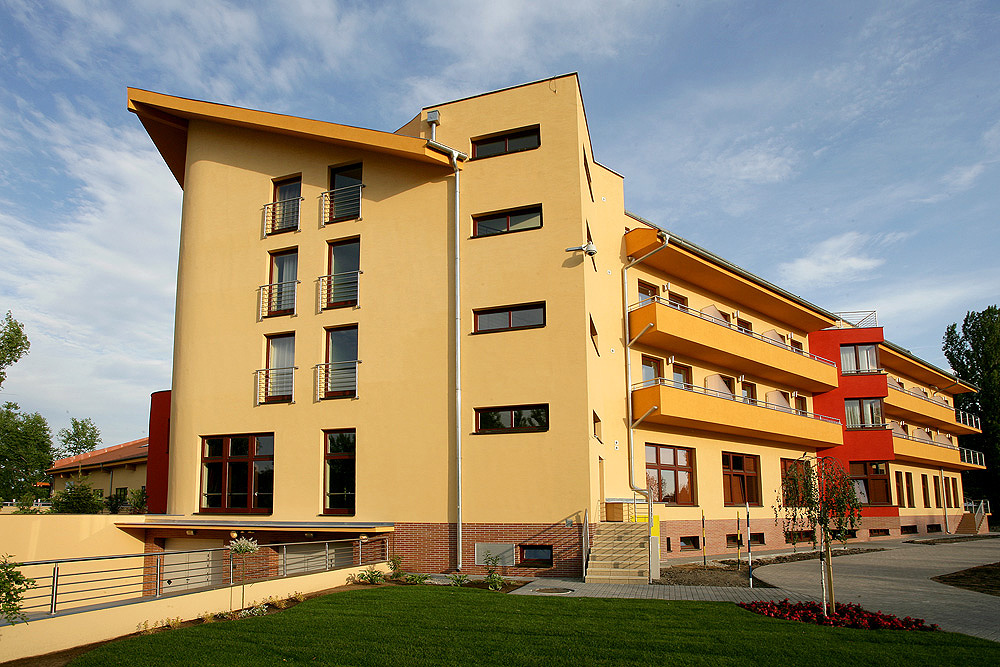 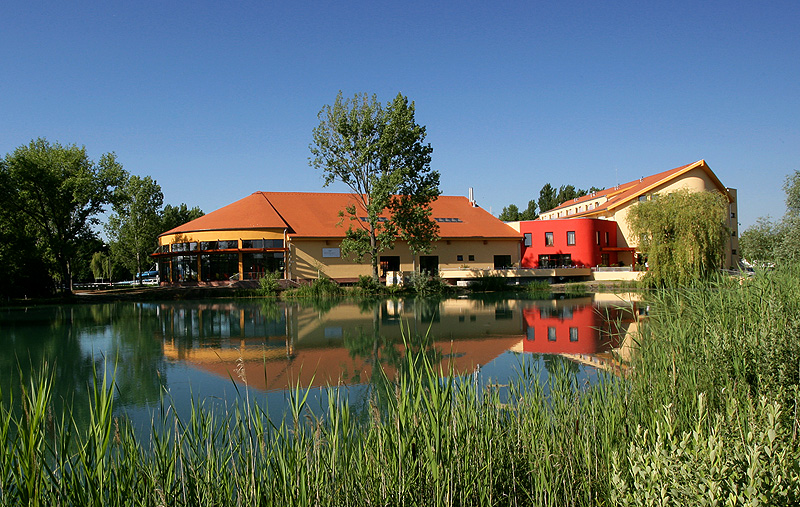